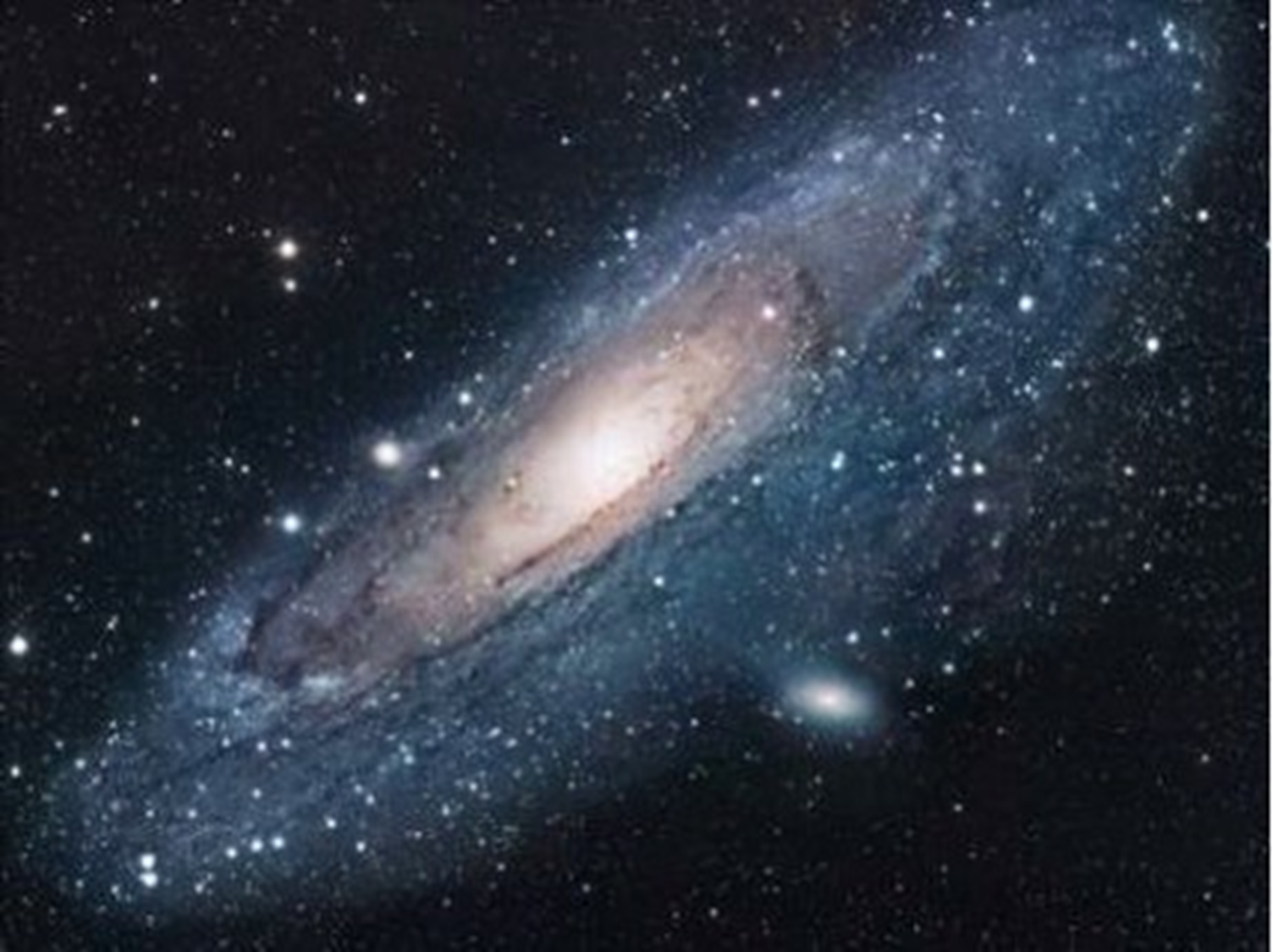 18-5-2013
الإعجاز العلمي في القرآن الكريم
الإعجاز العلمي في القرآن الكريم
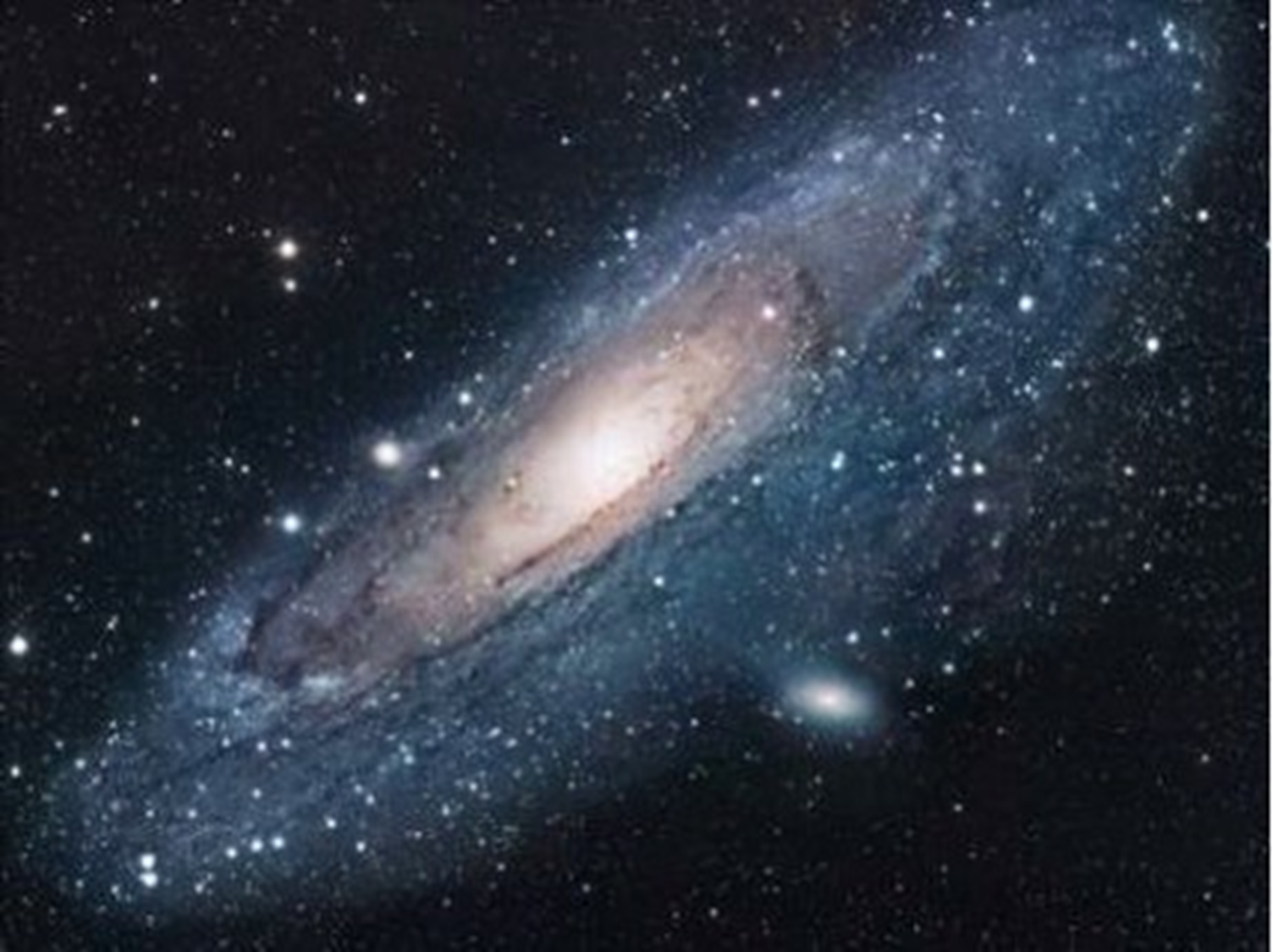 الإعجاز : مشتق من العجز = الضعف أو عدم القدرة.
			       	      = الفوت و السبق.
	المعجزة : أمر خارق للعادة مقرون بالتحدي سالم من المعارضة.
	إعجاز القرآن : إعجاز الناس أن يأتوا بمثله.
	الإعجاز  العلمي : إخبار القرآن بحقيقة علمية أثبتها العلم التجريبي و ثبت عدم إثباتها بالوسائل البشرية في زمن الرسول صلى الله عليه و سلم.

	- صدق الرسول صلى الله عليه و سلم.
	- عالمية الرسالة الإسلامية.
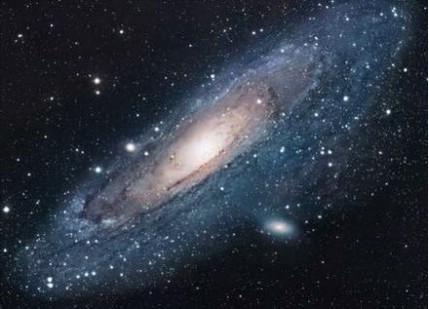 أنواع الإعجاز في القرآن
الإعجاز اللغوي، البياني، الإيقاعي، التشريعي، الاقتصادي، الرقمي، العلمي........
كتاب هداية و تعريف لهوية الإنسان
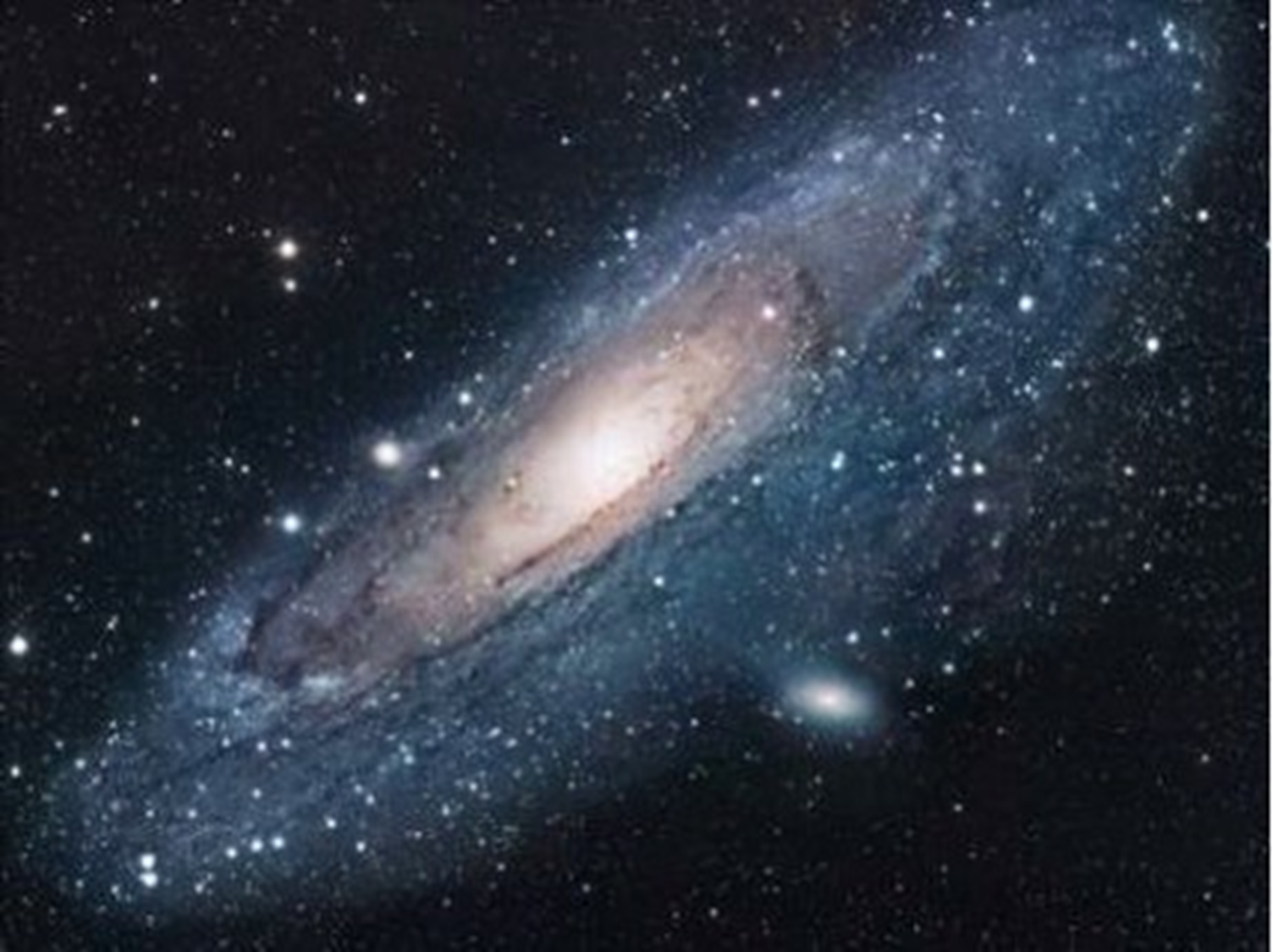 لماذا الإعجاز العلمي ؟
- نظام السببية : «الأقدام تدل على المسير و الماء يدل على الغدير أفسماء ذات أبراج و أرض ذات فجاج ألا تدلان على الحكيم الخبير».
	- محمد صلى الله عليه و سلم خاتم الأنبياء : استمرارية لمعجزته.
	- 1300 آية = سدس القرآن يتحدث عن الإعجاز العلمي		لحكمة بالغة لم تفسر.
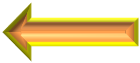 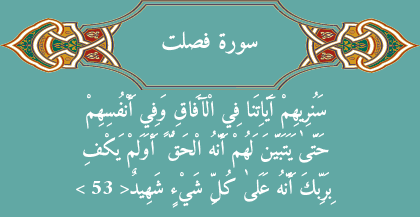 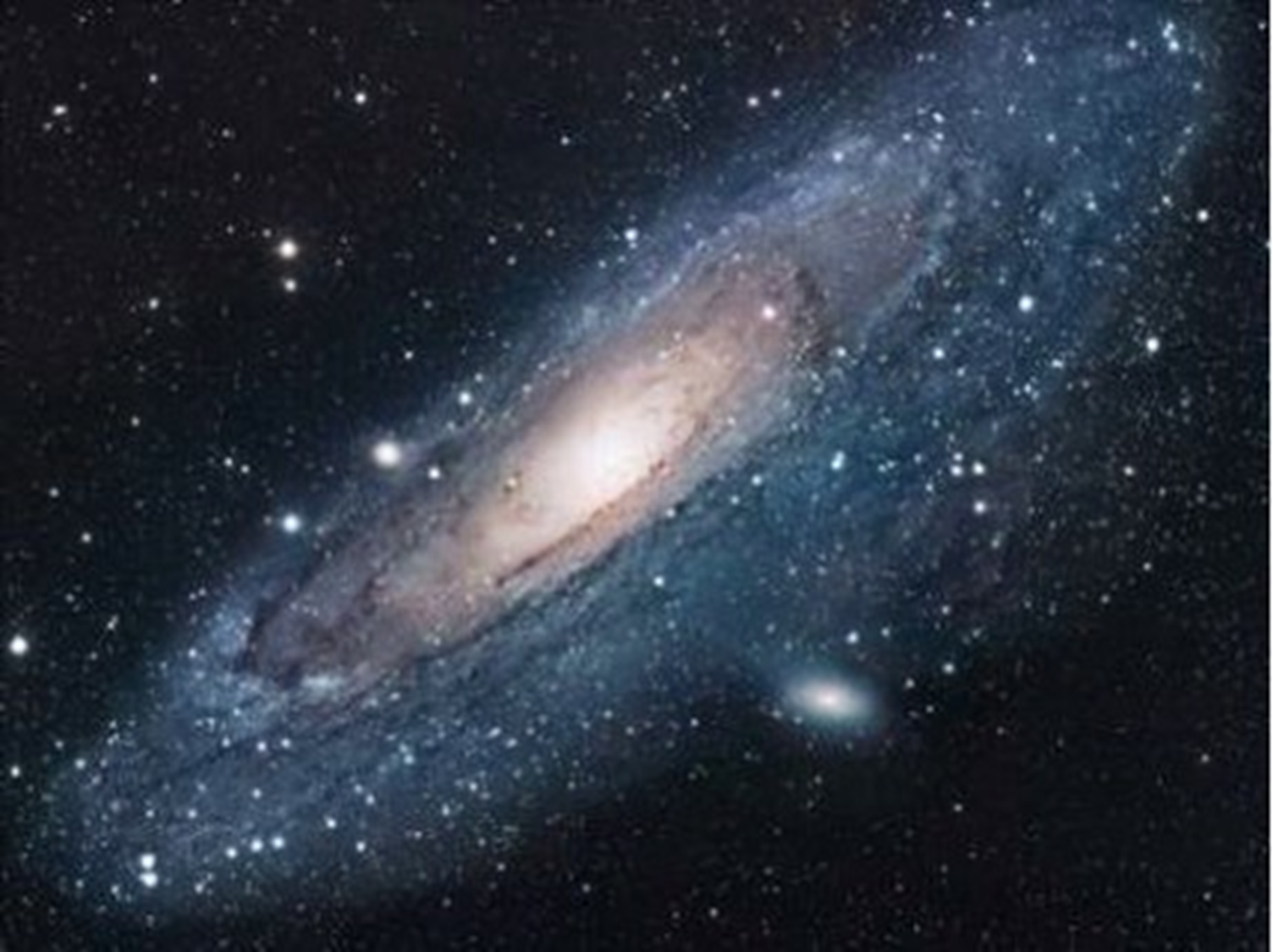 أمثلة على الإعجاز العلمي في القرآن
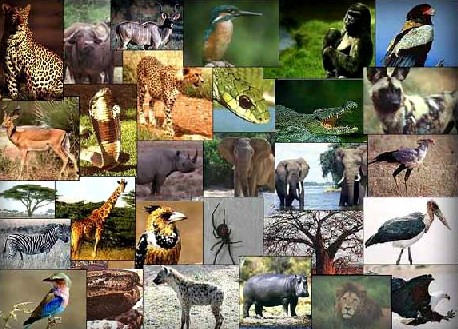 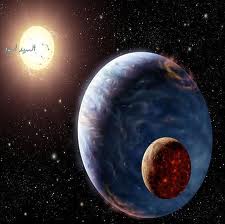 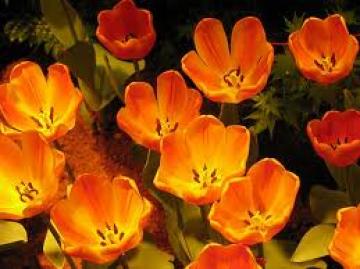 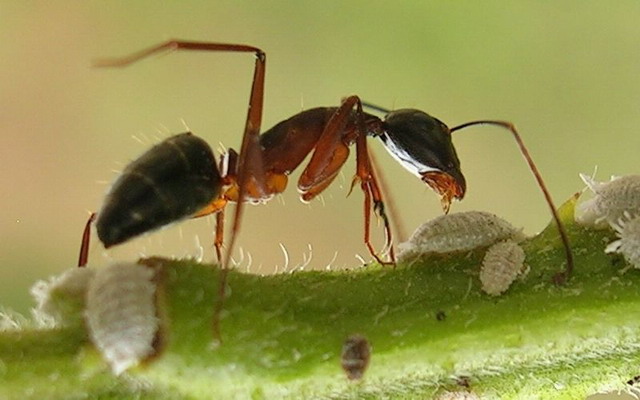 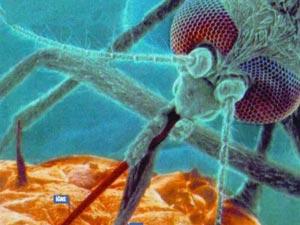 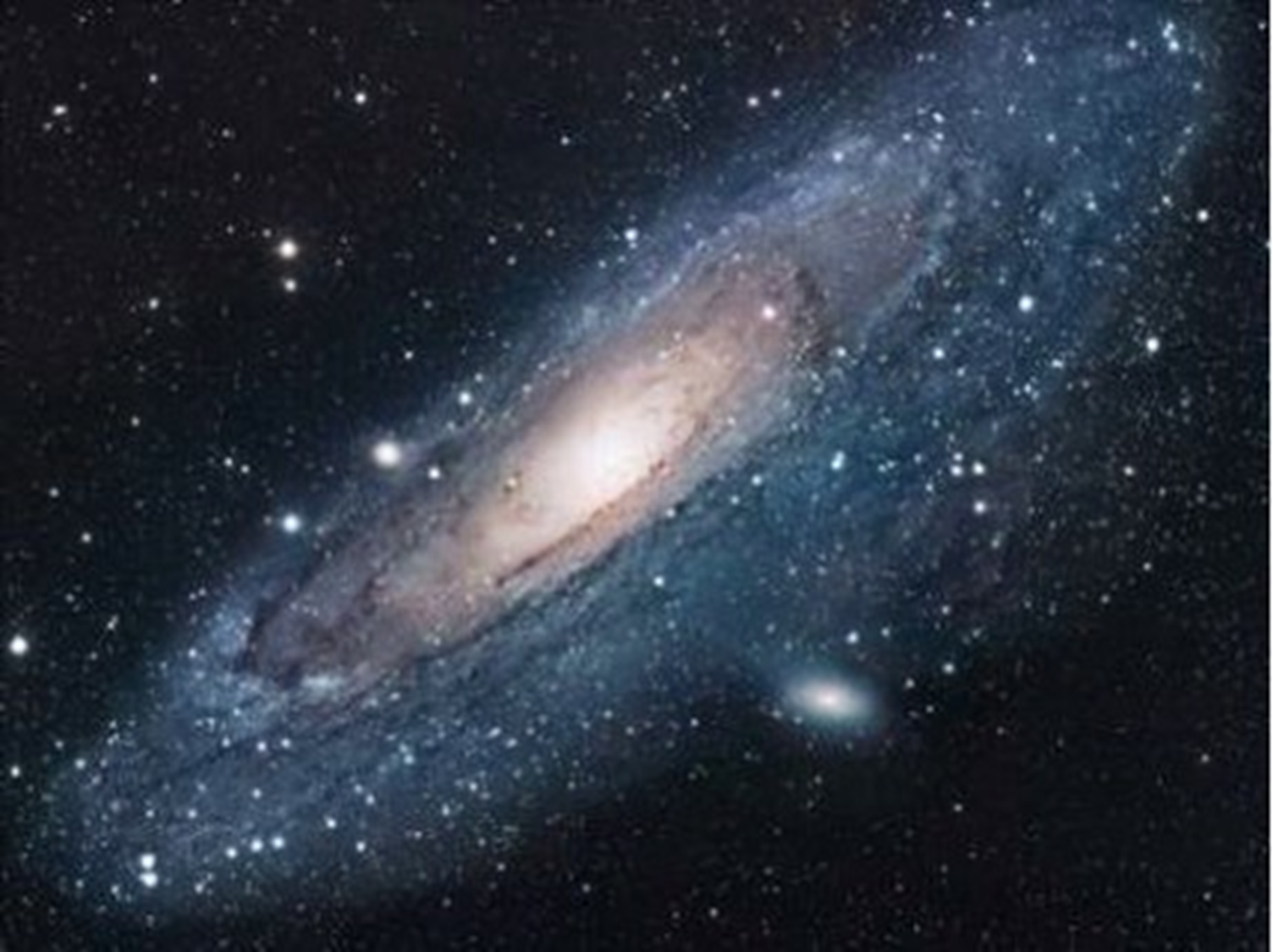 الكون
(فَإِذَا انْشَقَّتِ السَّمَاءُ فَكَانَتْ وَرْدَةً كَالدِّهَانِ) [الرحمن: 37 ].
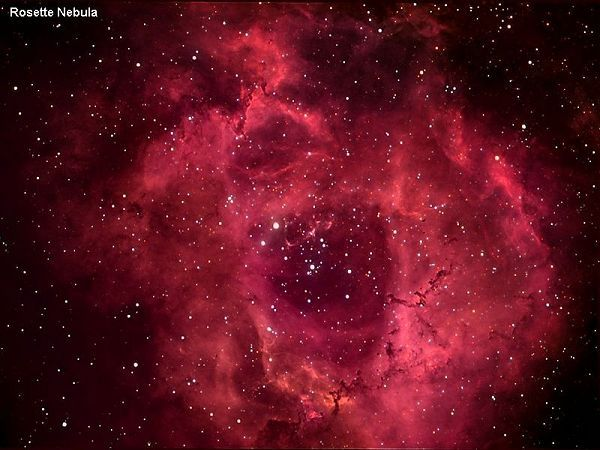 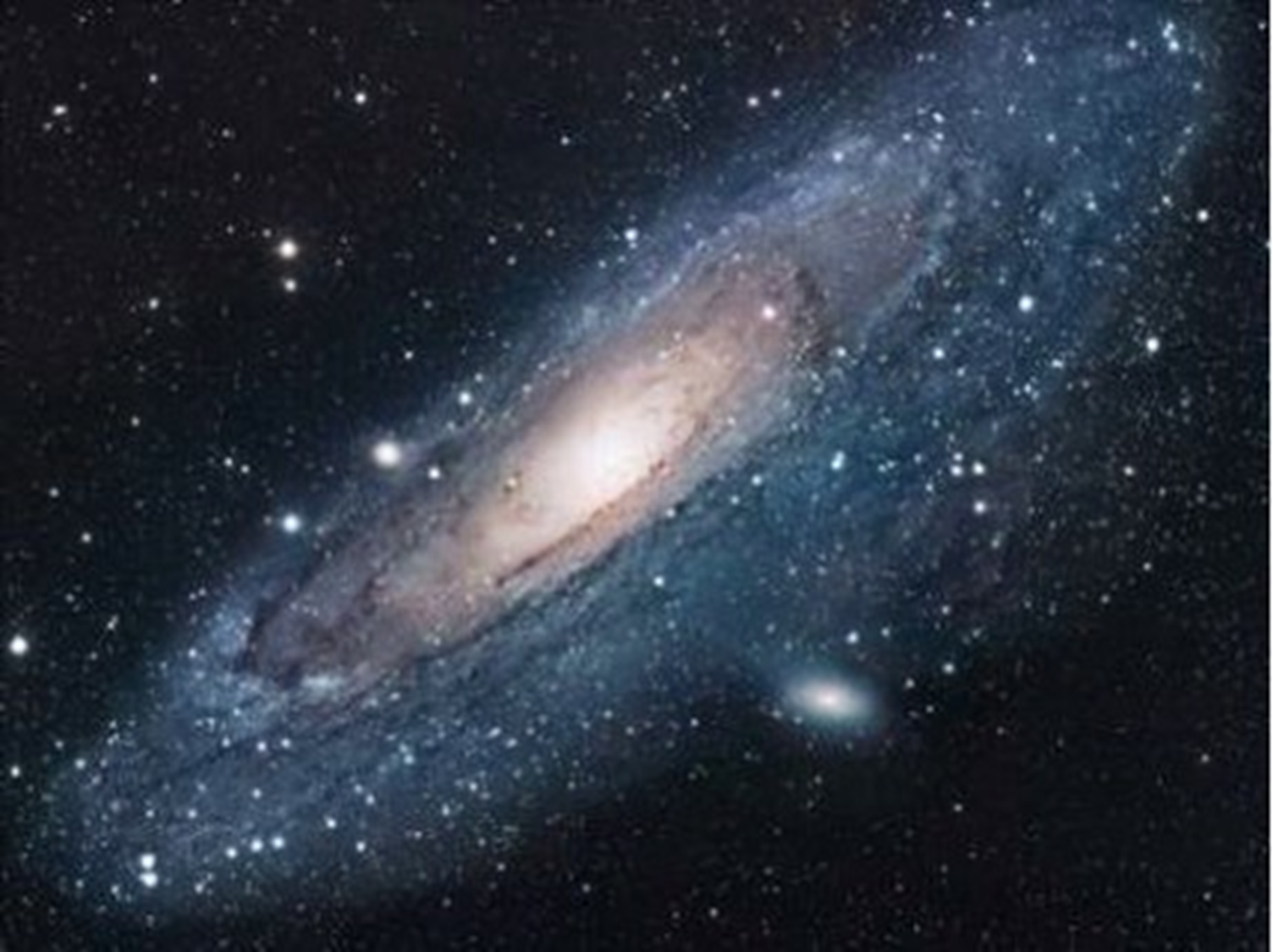 الكون
الطارق
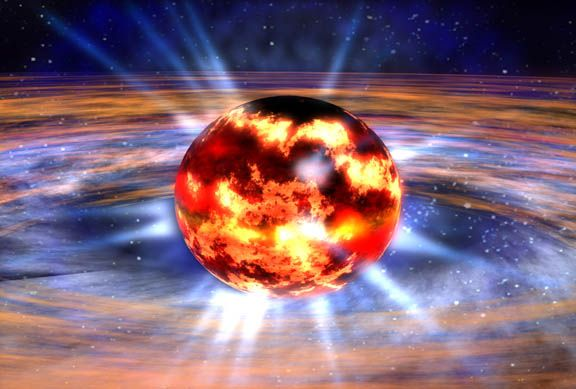 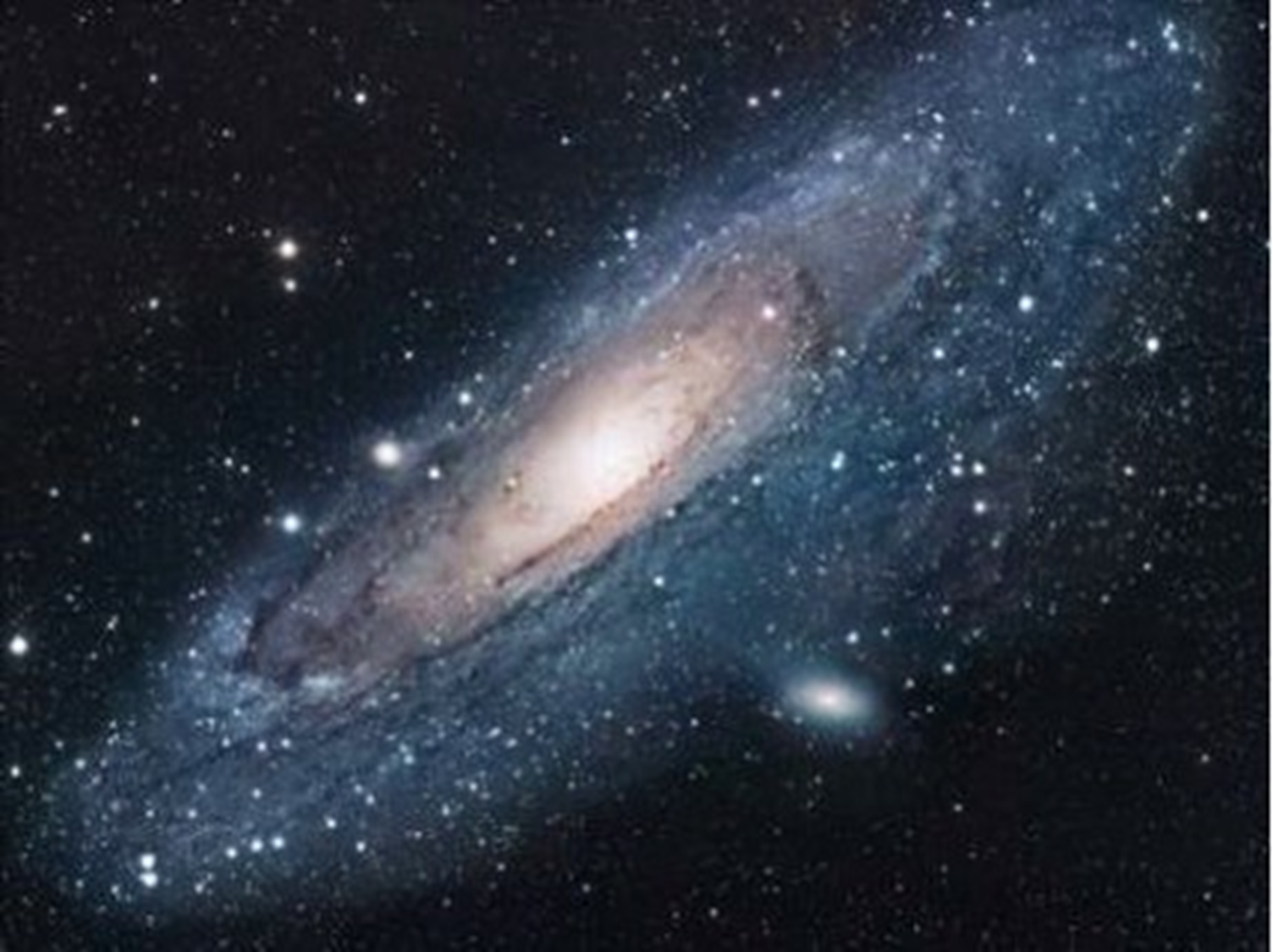 البحر المسجور
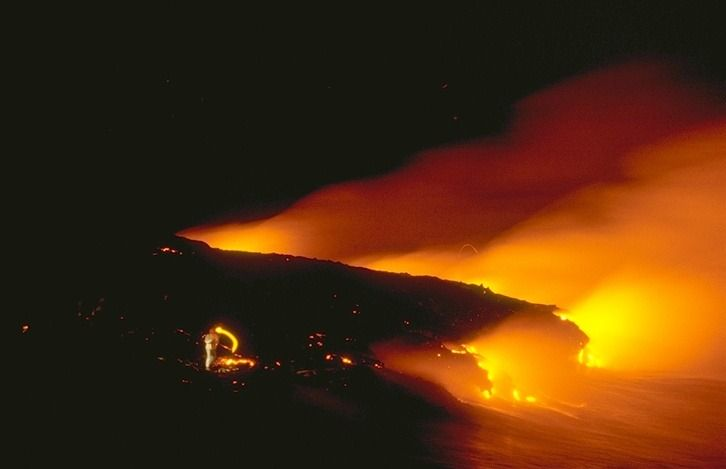